Chapter 5
Electrons In Atoms
Light & Quantized Energy
Section1
In the early 1900’s scientists to unravel the puzzle of chemical behavior.
They observed elements when heated in a flame & they discovered that an elements chemical behavior is related to the arrangement of its atoms.
Light Travels As A Wave
A particular wave is characterized by 3 properties: wavelength, frequency, & speed
The wavelength (λ) is the distance between 2 consecutive wave peaks
Frequency (ν) indicates how many eave peaks pass a certain point per a given time period
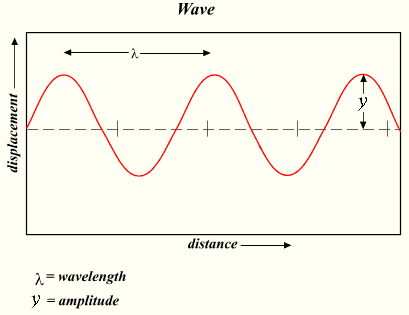 Electromagnetic Spectrum
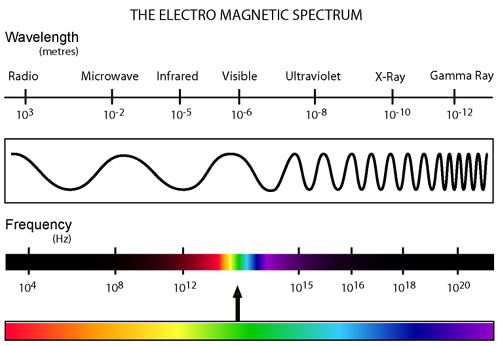 Another way to think of a beam of light traveling through space, is as a stream of time packets of energy called photons.
Different wavelengths of electromagnetic radiation carry different amounts of energy
In general the longer wavelength of light, the lower the energy of its photons
Emission of Energy by Atoms
http://www.youtube.com/watch?v=jJvS4uc4TbU
The colors of these flames result from atoms in theses solutions releasing energy by emitting visible light of specific wavelengths (that is specific colors)
The heat from the flame causes the atoms to absorb energy
When this happen we say that the atoms are moved to an excited state
An atom cannot stay in the excited state forever though, when the atom drops back down to a lower state some of the excess energy is then released in the form of light. 
It emits a photon of light
Atomic Emission Spectra
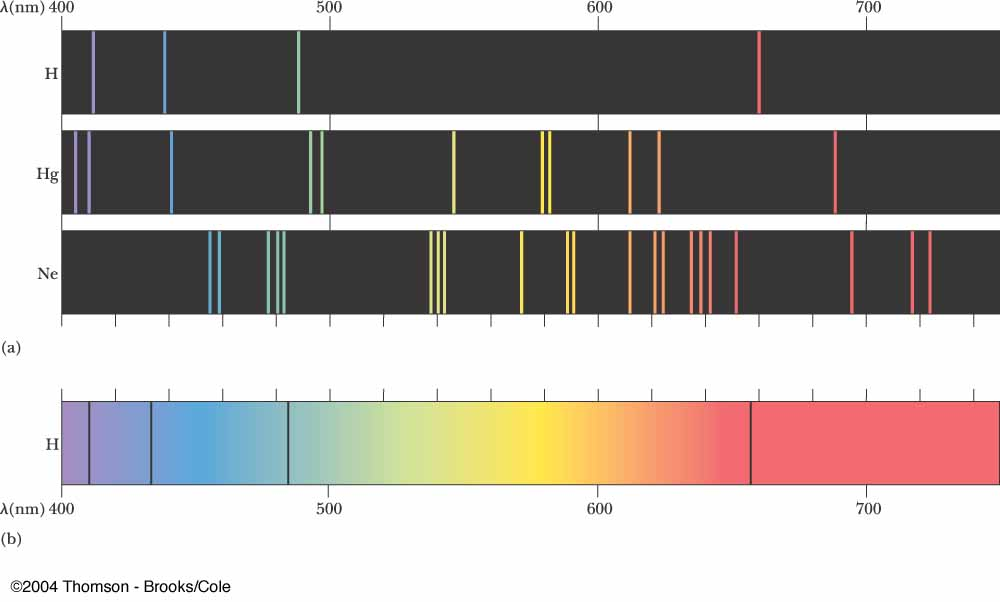 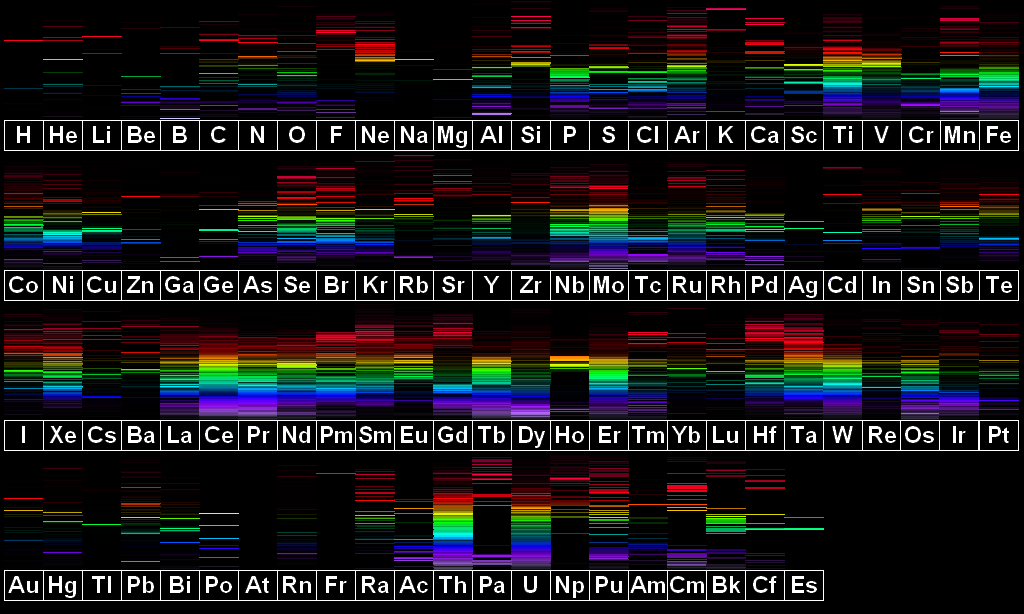 Quantum Theory & the Atom
Section 2
Bohr’s Model of the Atom
In 1911 at the age of 25 Niels Bohr received his Ph.D. in physics.
Bohr proposed that the H atom has only certain allowable energy states. 
He constructed a model of the hydrogen atom with quantized energy levels.
Ground State – The lowest allowable energy state of an atom.
Quantum Number - n
Indicates the relative size and energy of atomic orbitals.
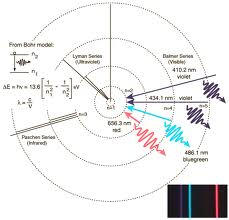 He pictured the electron moving in circular orbits corresponding to the various allowed energy levels.
Bohr suggested that the electron could jump to a different orbital by absorbing or emitting a photon of light with exactly the correct energy content.
However, when this model was applied to atoms other than hydrogen, it did not work.
Electrons do not move around the nucleus in circular orbits like planets orbiting the Sun
Louis Victor de Broglie & Erwin Schrodinger suggested that because light seems to have both wave and particle characteristics, the electron might also exhibit these characteristics.
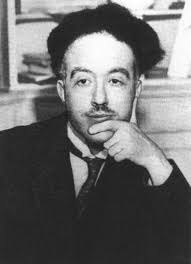 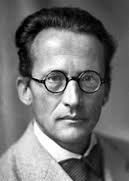 This model has orbitals. Orbitals are nothing like orbits
According to the wave mechanical model, the electrons location is not always known. We simply have an area where the likelihood of finding an electron is increased.
Orbital
The three-dimensional region in which there is a high probability of finding an electron in an atom.
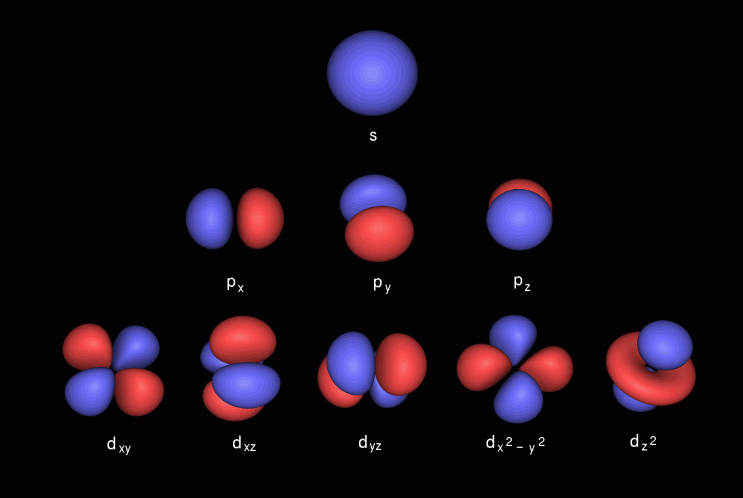 As n (principle quantum number) increases, the orbital becomes larger.
The electron spends more time away from the nucleus and the atom’s energy increases.
Therefore, n specifies the atom’s major energy level.
Each major energy level is called a principal energy level
n values range from 1 to 8
1 being the lowest principal energy level
8 being the light principal energy level that we have detected so far
Principal energy levels contain energy sublevels. 
Principal 1 consists of a single sublevel
Principal 2 consists of two sublevels
Principal 3 consists of three sublevels
And so on…
[Speaker Notes: Show animation here.]
These sublevels are labeled
s, p, d, or f
Electron Configuration
Section 3
Electron Configuration
The arrangement of electrons in an atom is called the atom’s electron configuration.
With electron configurations we assume that the arrangement gives the atom the lowest possible energy
This is because low-energy systems are more stable than high-energy systems
Aufbau Principle
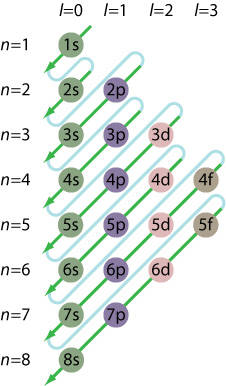 Each electron occupies the lowest energy orbital available.
The s orbital can hold 2 electrons
The p orbital can hold 6 electrons
The d orbital can hold 10 electrons
The f orbital can hold 14 electrons
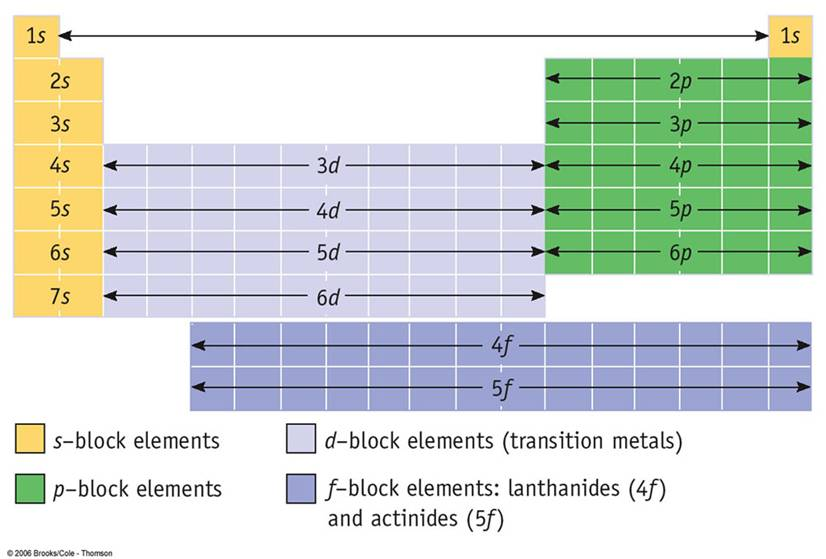 Electron Configuration Notation
Na
Mg
Al
Si
P
S
Cl
Ar
Pauli’s Exclusion Principle
States that a maximum of two electrons can occupy a single atom orbital, but only if the electrons have opposite spins.
Hund’s Rule
States that single electrons with the same spin must occupy each equal-energy orbital before additional electrons with opposite spins can occupy the same orbitals.
Recall that negatively charged electrons repel each other.
Example Orbital Diagram
Orbital Diagram
H
He
Li
B
C
N
O
F
Ne
Nobel Gas Notation
Shorthand electron configurations
Use the Nobel Gas that comes before that particular element. 
Then you put that Nobel Gas in brackets.
The continue with the electron configuration until you reach a particular element 
Example: Sr
[Speaker Notes: See table 5 on p.159]
Nobel Gas Notation
Mg
Al
Si
P
S
Cl
Ar
Exceptions to Predicted Configurations
You can use the Aufbau diagram to write the correct ground state electron configuration for all elements up to and including Vanadium (V 23).
After this point things change a little. Elements will half-fill and fill sets of s and d orbitals in order to gain increased stability.
See Electron Configuration Table
Valance Electrons
Electrons in the atom’s outermost orbitals – generally those associated with the atom’s highest principle energy level.
These electrons help to determine the chemical property of an element and are involved in bonding.
Electron Dot Structure
Because valence electrons are involved in forming chemical bonds, chemists often represent them visually using an electron dot structure.
Electron dot structures consist of the elements symbol, which represents the atomic nucleus & inner electrons, surrounded by dots representing all of the atoms valence electrons.
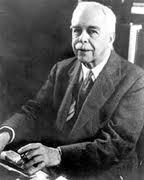 G.N. Lewis devised this method in 1902 while teaching a college chemistry class.
Electron Dot Configurations are known as Lewis Dot Structures
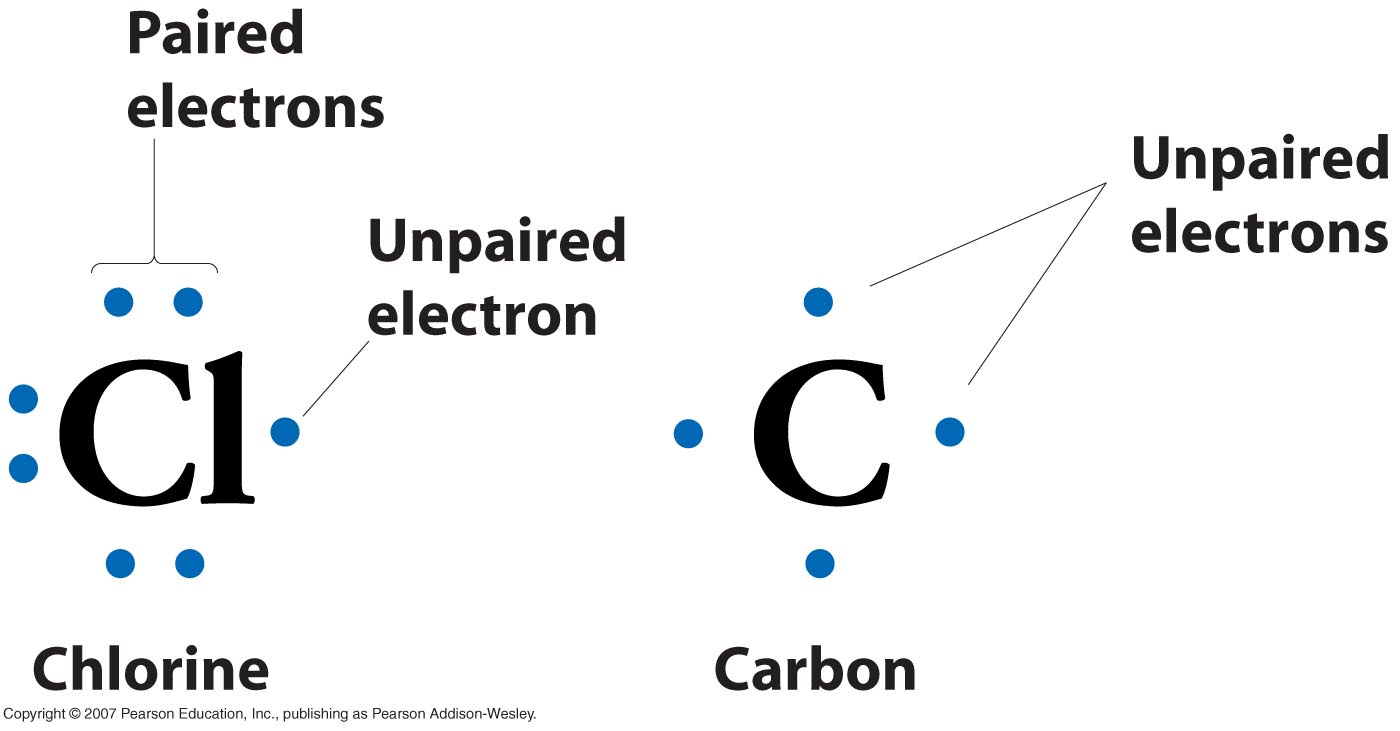 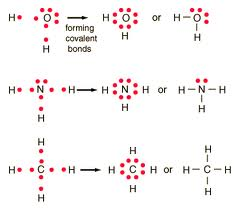